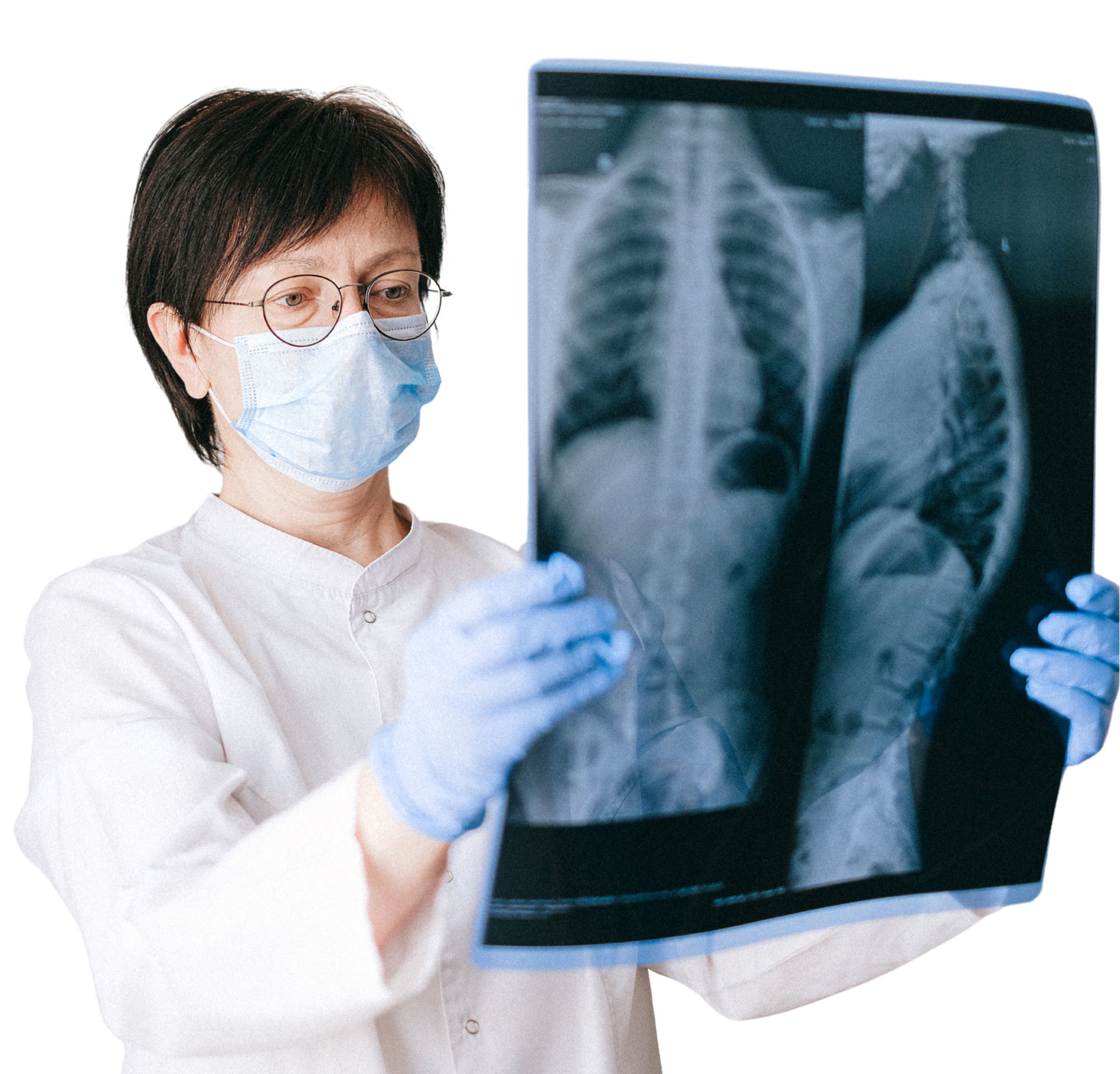 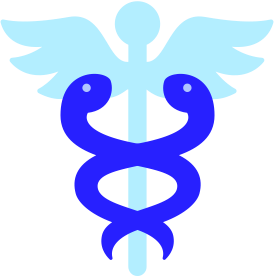 TUBERCULOSIS
DISEASE
Medical Presentation
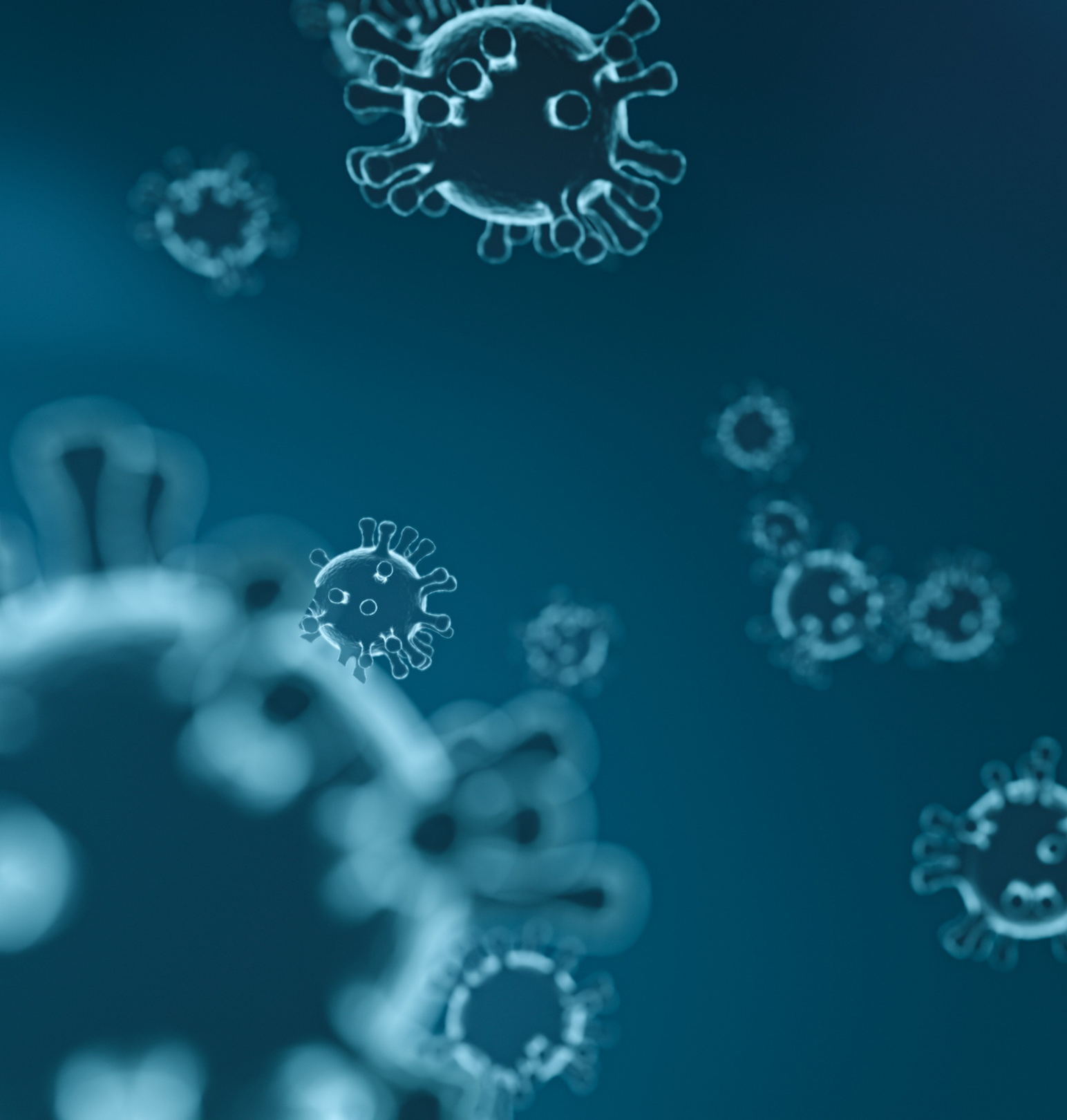 CONTENTS
Introduction
About The Disease
Diagnosis
Pathology
Treatment
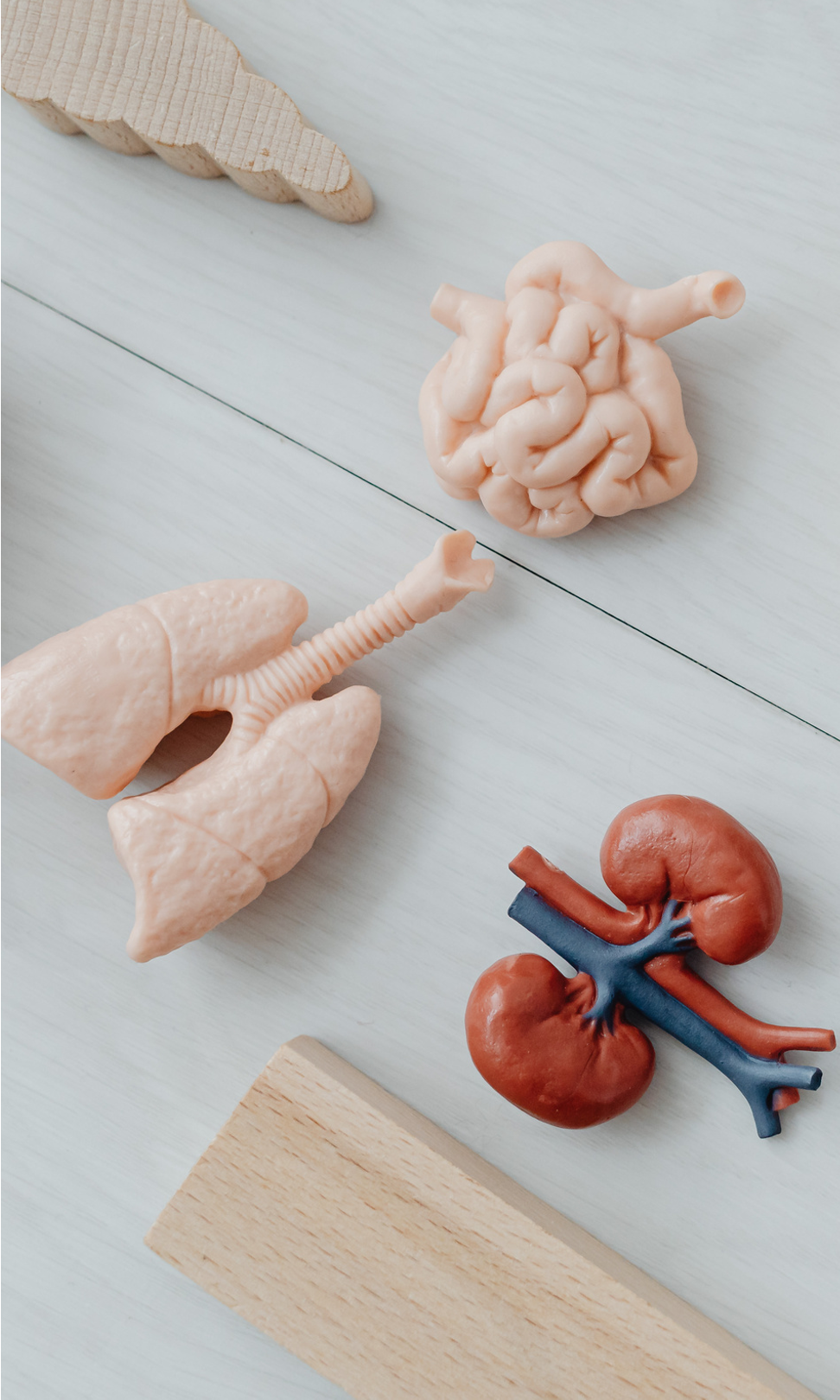 INTRODUCTION
Lorem ipsum dolor sit amet, consectetur adipiscing elit. Etiam tincidunt arcu id libero suscipit scelerisque. Donec tristique neque nec neque tempus, a placerat lacus ultricies. Pellentesque in nibh vel ipsum posuere porttitor eget non purus. Duis vel sapien non augue luctus suscipit. Proin iaculis diam auctor ex venenatis, in dictum augue fringilla. Nullam consectetur condimentum nibh sed hendrerit. 

Lorem ipsum dolor sit amet, consectetur adipiscing elit. Etiam tincidunt arcu id libero suscipit scelerisque. Donec tristique neque nec neque tempus, a placerat lacus ultricies. Pellentesque in nibh vel ipsum posuere porttitor eget non purus. Duis vel sapien non augue luctus suscipit.
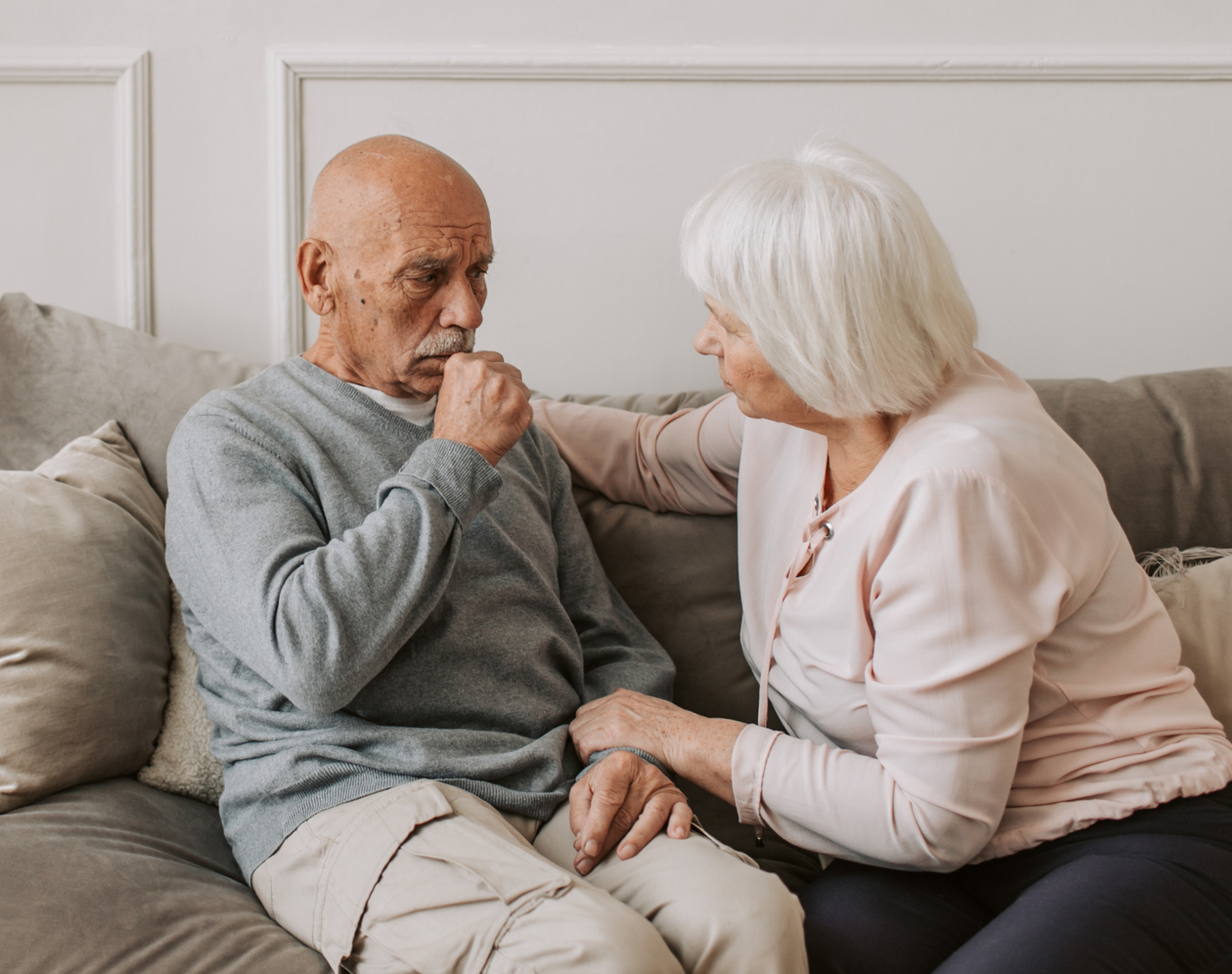 ABOUT THE DISEASE
Lorem ipsum dolor sit amet, consectetur adipiscing elit. Etiam tincidunt arcu id libero suscipit scelerisque. Donec tristique neque nec neque tempus, a placerat lacus ultricies. Pellentesque in nibh vel ipsum posuere porttitor eget non purus. Duis vel sapien non augue luctus suscipit. Proin iaculis diam auctor ex venenatis, in dictum augue fringilla. Nullam consectetur condimentum nibh sed hendrerit.
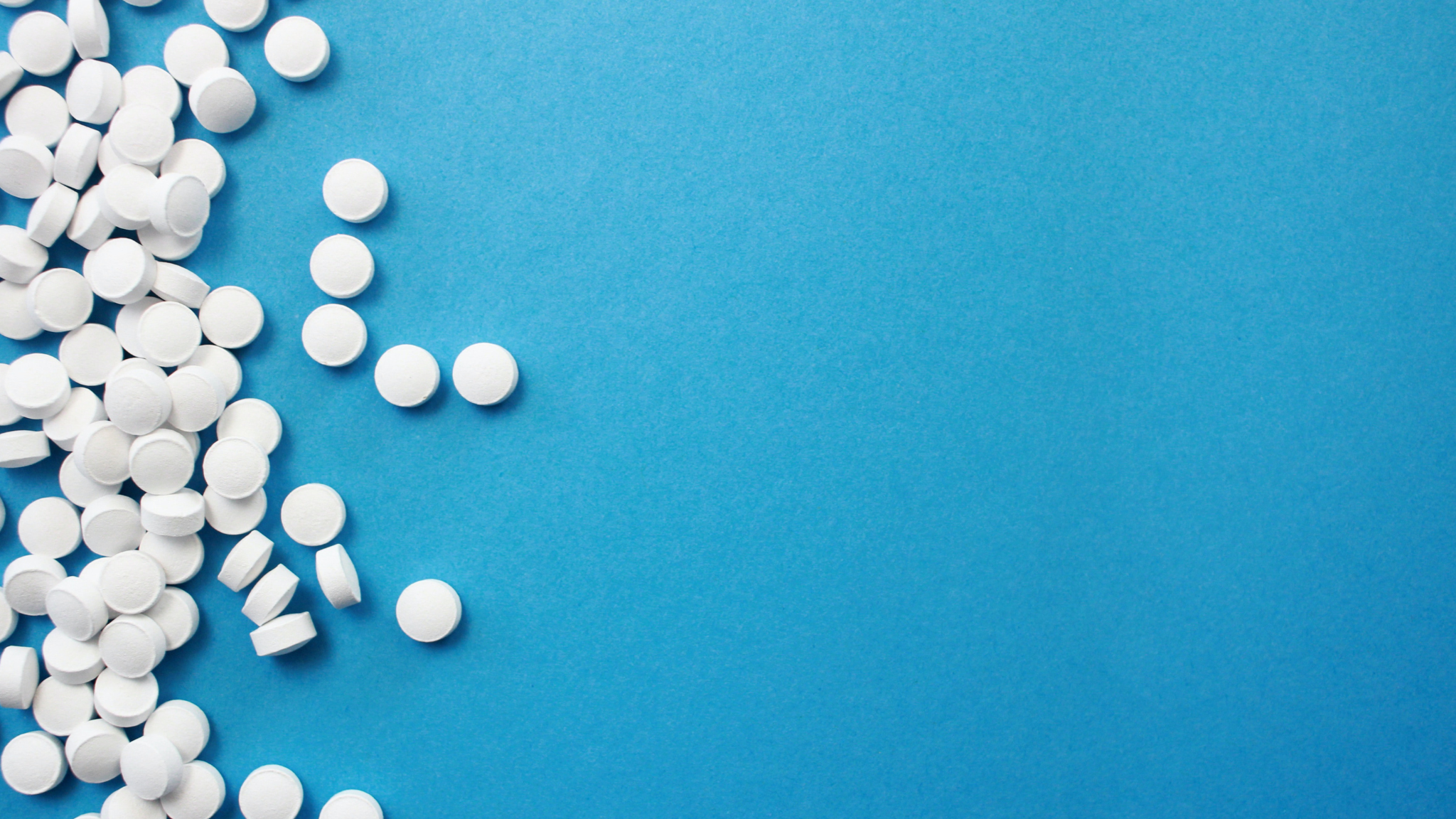 “This is a quote, words full of wisdom that someone important said and can make the reader get inspired.”
Someone Famous
SIGNS & SYMPTOMS
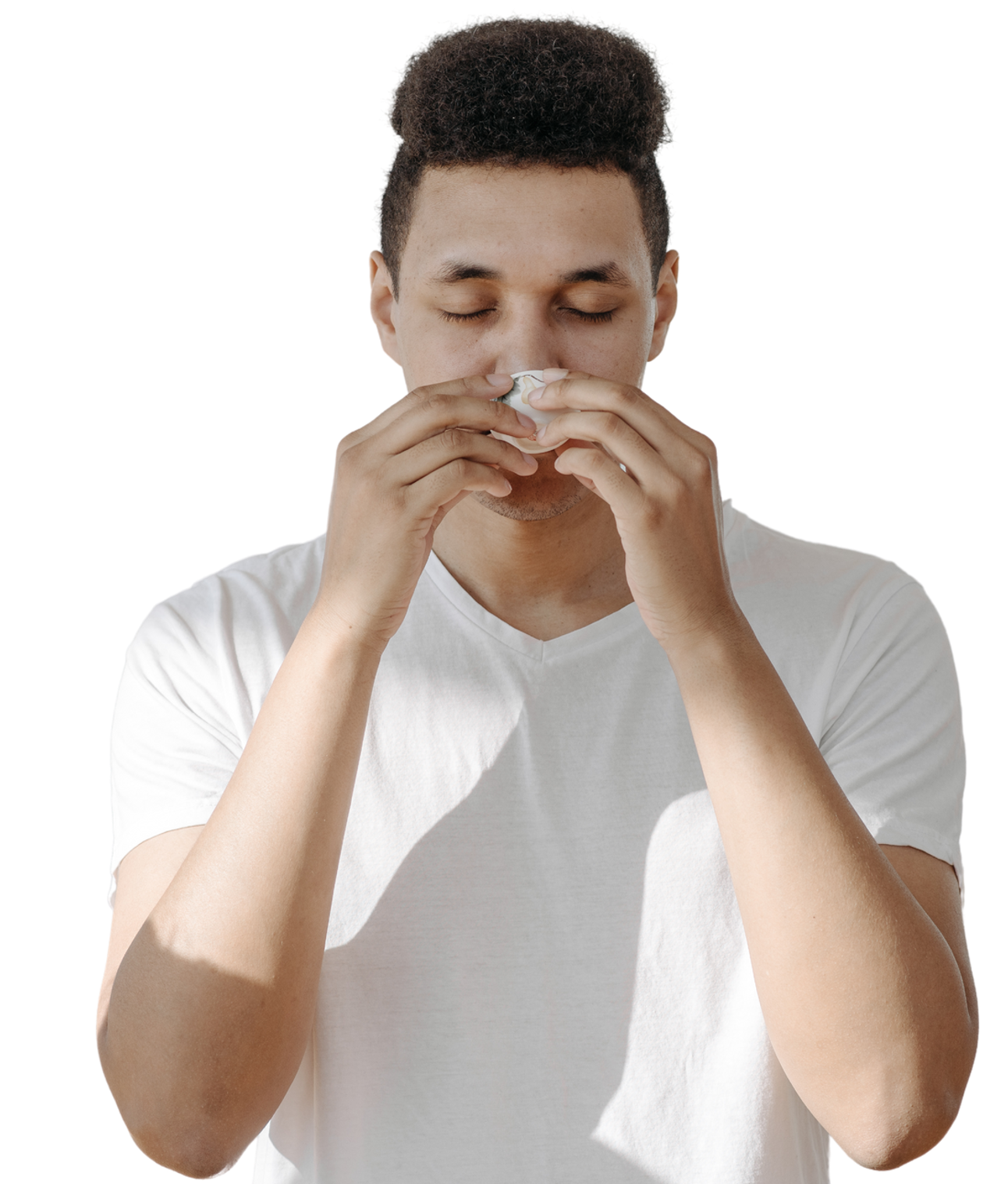 Lorem ipsum dolor sit amet, consectetur adipiscing elit. Etiam tincidunt arcu id libero suscipit scelerisque. Donec tristique neque.
You can write here
You can write here
You can write here
You can write here
You can write here
You can write here
You can write here
You can write here
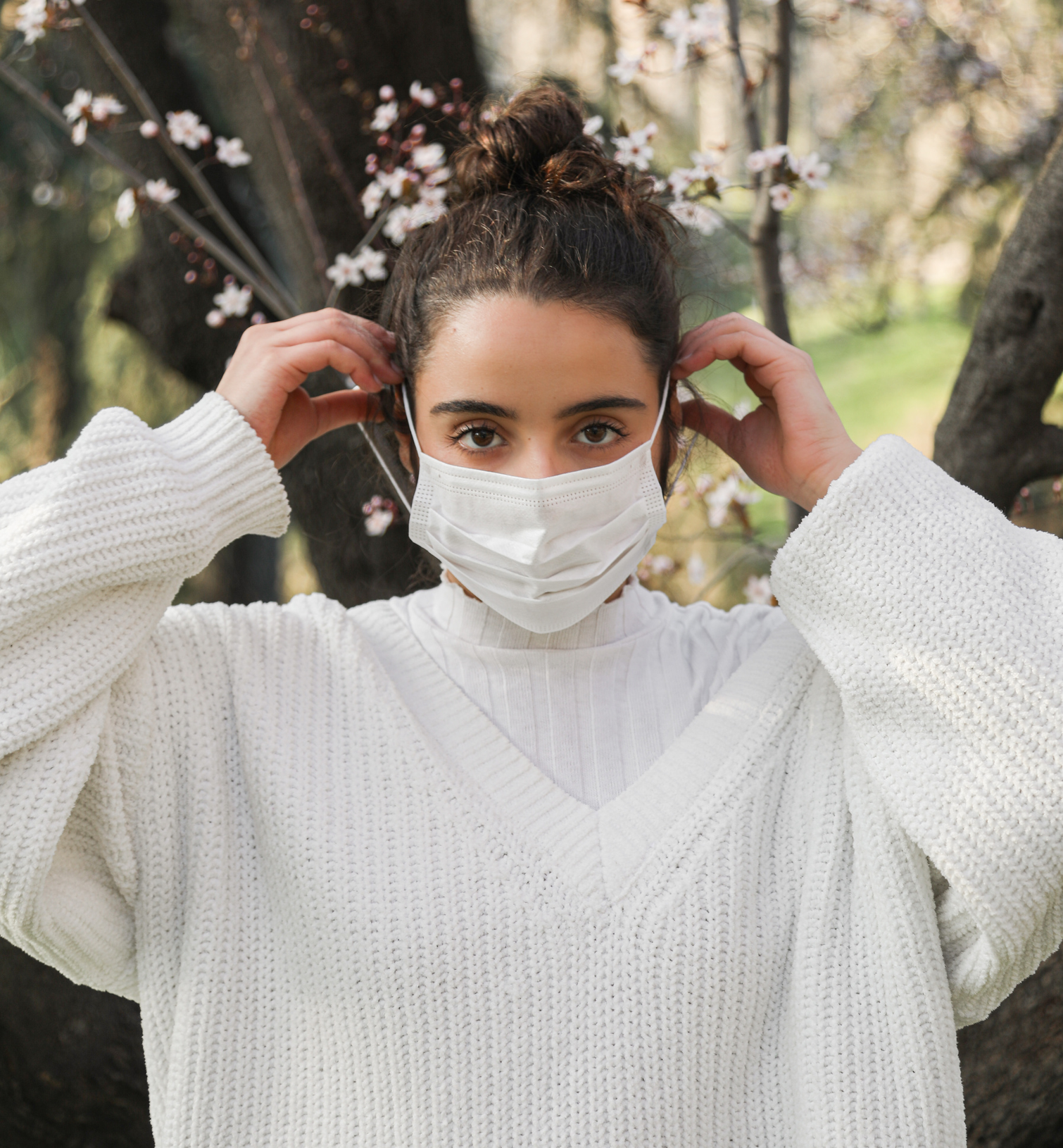 DIAGNOSIS
Write your topic or idea
Write your topic or idea
Write your topic or idea
Write your topic or idea
Write your topic or idea
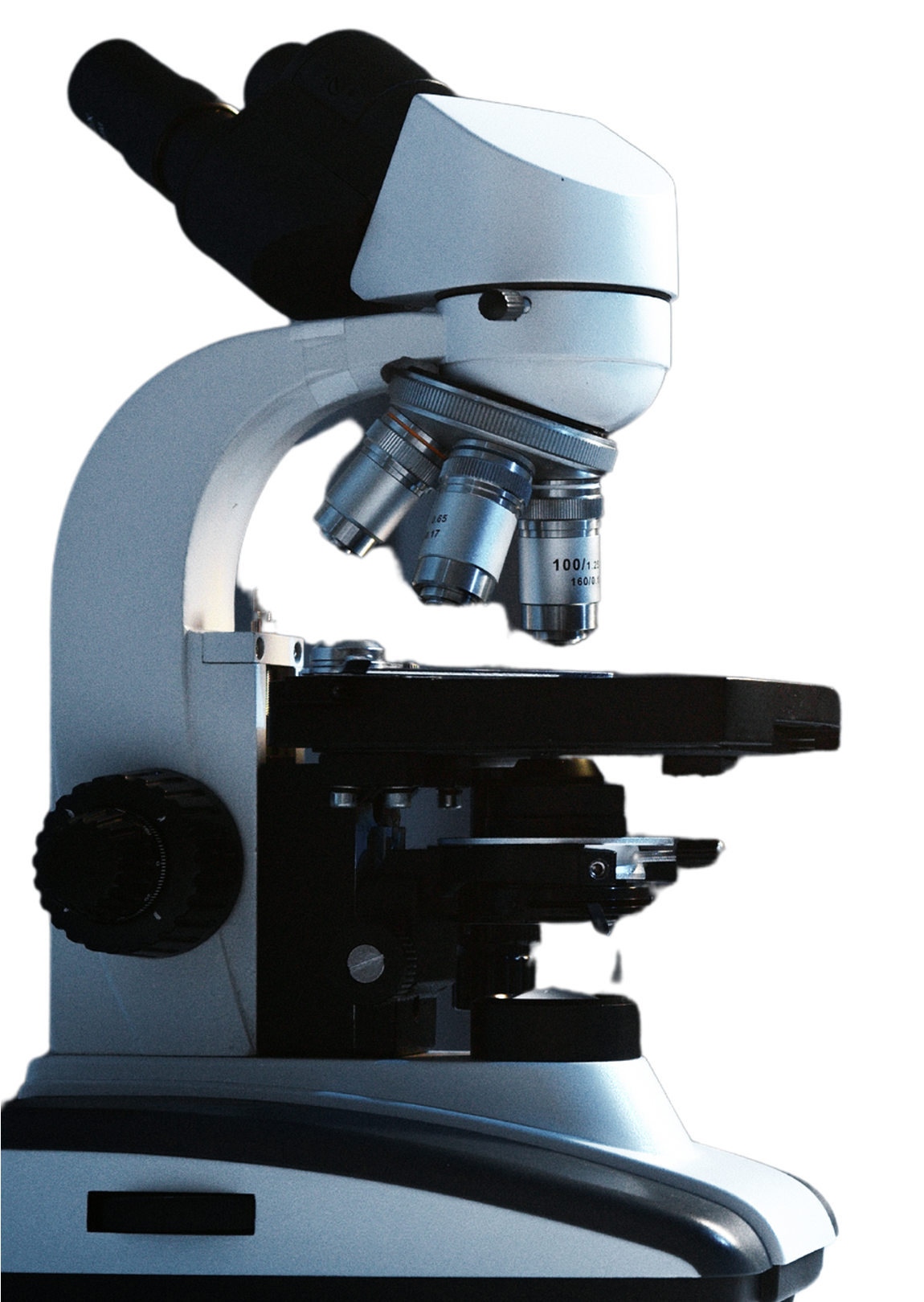 PATHOLOGY
Lorem ipsum dolor sit amet, consectetur adipiscing elit. Etiam tincidunt arcu id libero suscipit scelerisque. Donec tristique neque nec neque tempus, a placerat lacus ultricies. Pellentesque in nibh vel ipsum posuere porttitor eget non purus. Duis vel sapien non augue luctus suscipit. Lorem ipsum dolor sit amet, consectetur adipiscing elit. Etiam tincidunt arcu id libero suscipit scelerisque. Donec tristique neque nec neque tempus, a placerat lacus ultricies.
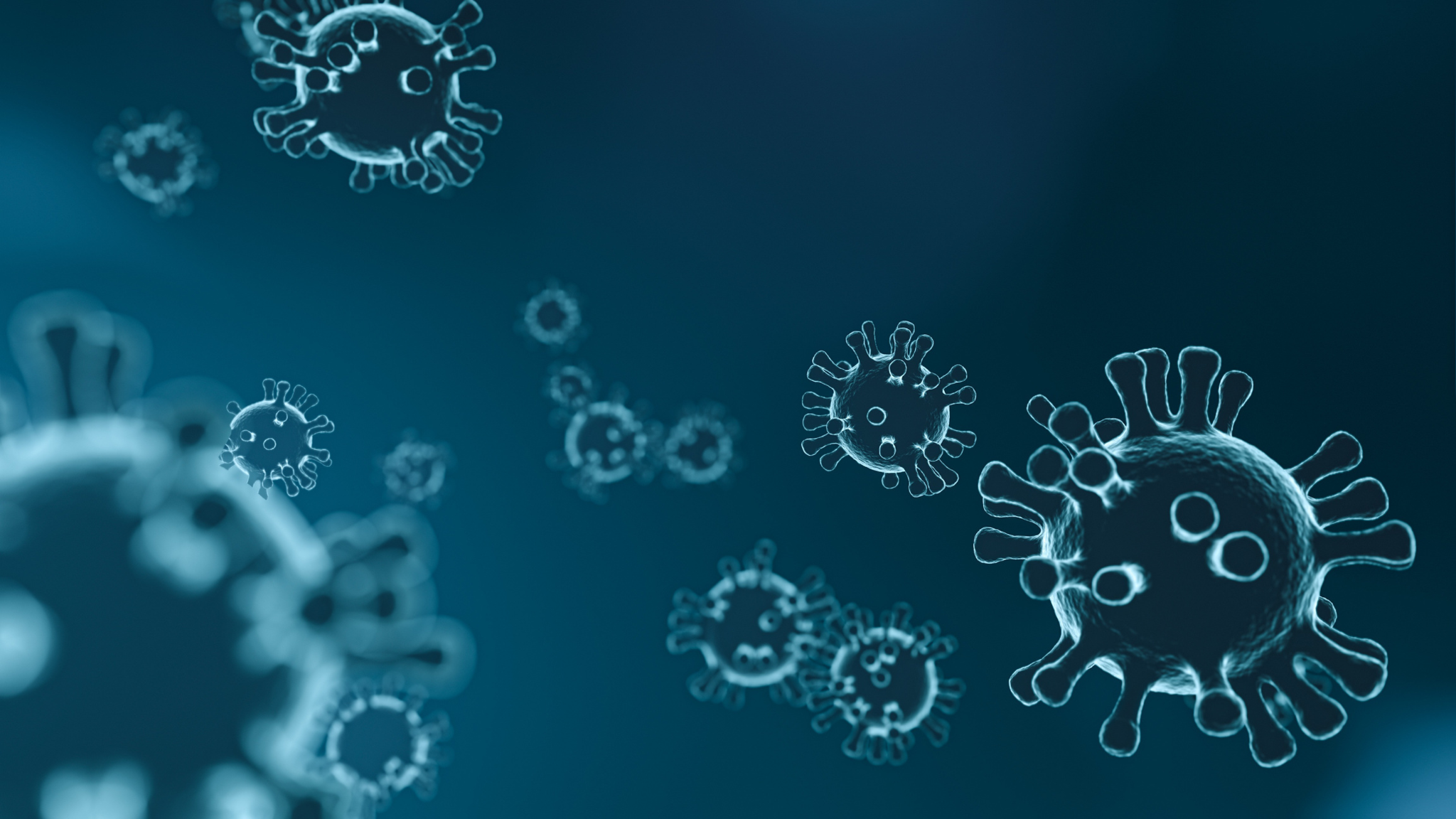 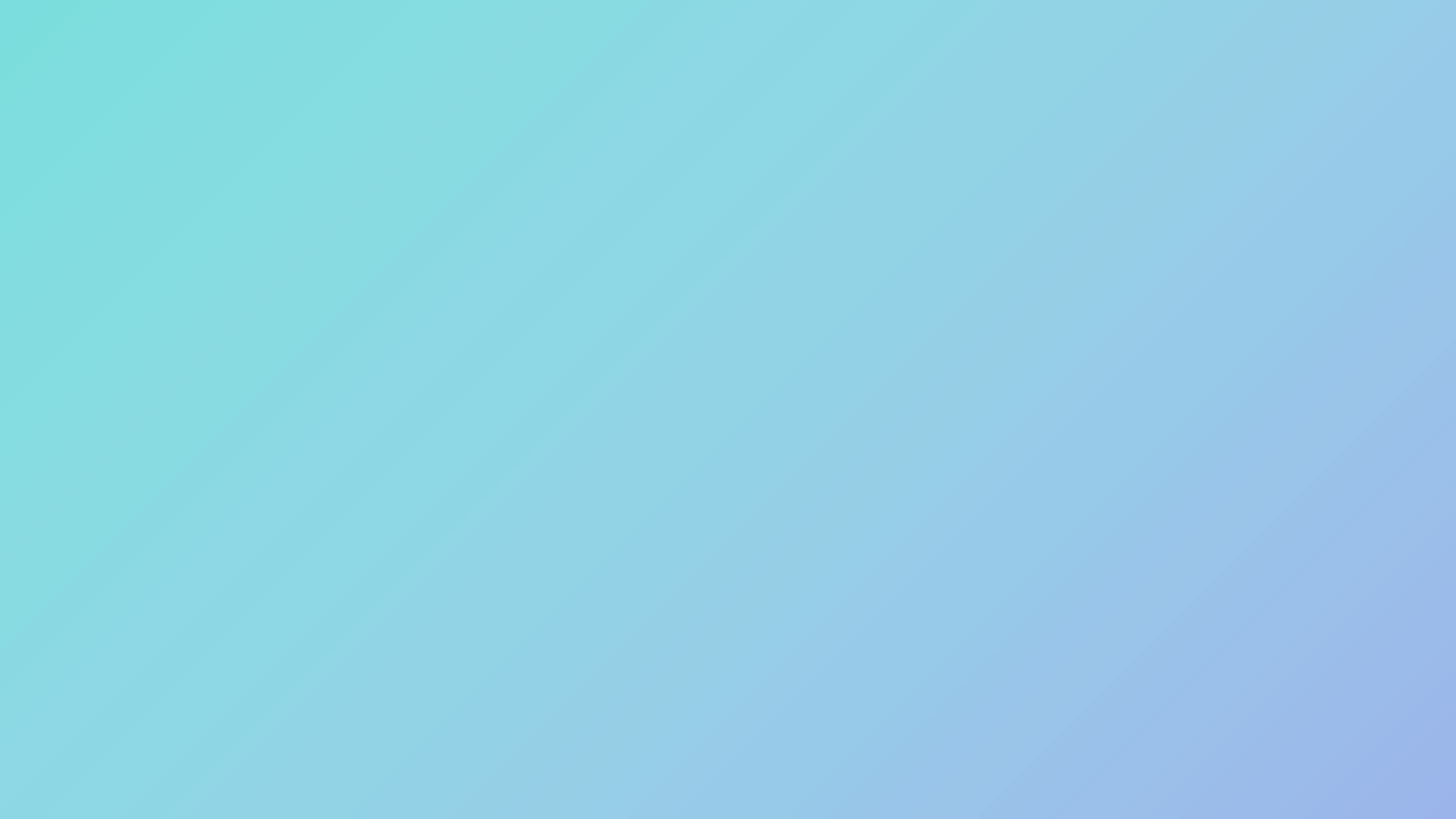 123,456
Big numbers catch your audience’s attention
Male
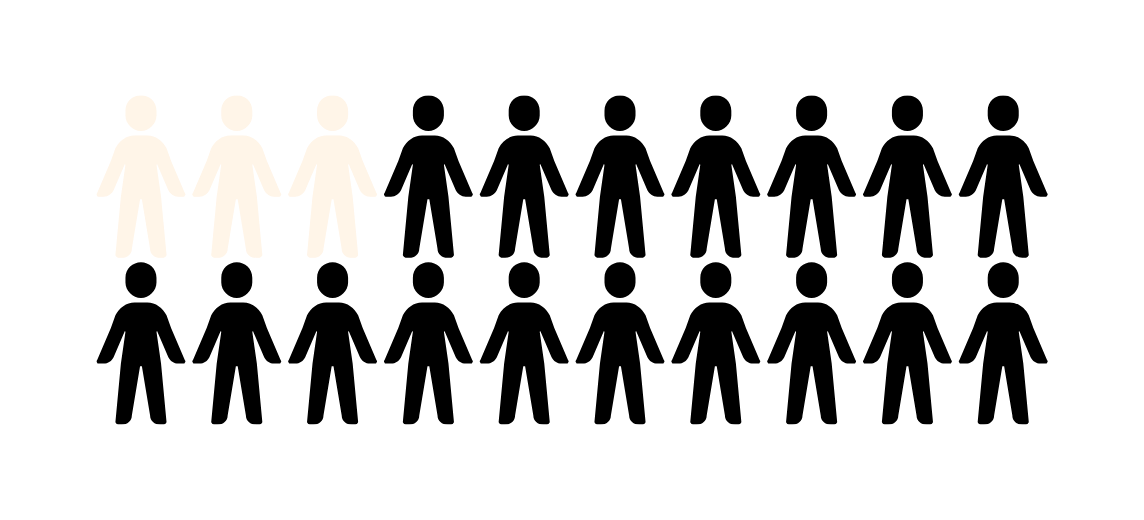 DISEASE
CHART
Lorem ipsum dolor sit amet, consectetur adipiscing elit. Etiam tincidunt arcu id libero suscipit scelerisque. Donec tristique neque nec neque tempus, a placerat lacus ultricies. Pellentesque in nibh vel ipsum posuere porttitor eget non purus. Duis vel sapien non augue luctus suscipit.
Female
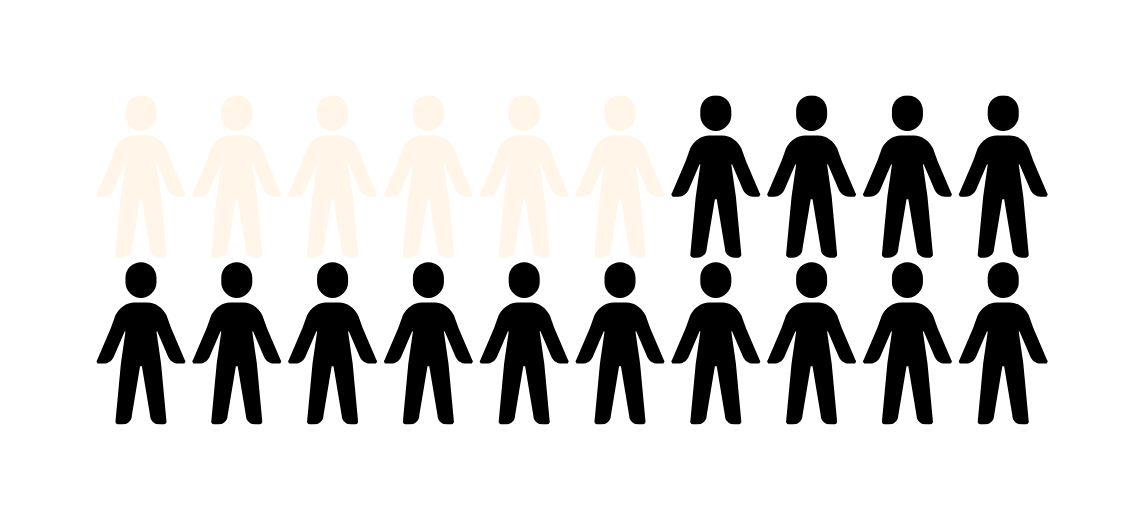 Treatment 1
Presentations are communication tools that can be used as lectures.
TREATMENT
Lorem ipsum dolor sit amet, consectetur adipiscing elit. Etiam tincidunt arcu id libero suscipit scelerisque. Donec tristique neque nec neque tempus, a placerat lacus ultricies. Pellentesque in nibh vel ipsum posuere porttitor eget non purus. Duis vel sapien non augue luctus suscipit. Proin iaculis diam auctor ex venenatis, in dictum augue fringilla. Nullam consectetur condimentum nibh sed hendrerit.
Treatment 2
Presentations are communication tools that can be used as lectures.
Treatment 3
Presentations are communication tools that can be used as lectures.
GALLERY
CONCLUSION
Lorem ipsum dolor sit amet, consectetur adipiscing elit. Etiam tincidunt arcu id libero suscipit scelerisque. Donec tristique neque nec neque tempus, a placerat lacus ultricies. Pellentesque in nibh vel ipsum posuere porttitor eget non purus. Duis vel sapien non augue luctus suscipit. Proin iaculis diam auctor ex venenatis, in dictum augue fringilla. Nullam consectetur condimentum nibh sed hendrerit.
RESOURCE
PAGE
This presentation template uses
the following free fonts:

Titles: Poppins (Bold)
Body Copy: Poppins (Regular)

Don't forget to delete this page
before presenting.
Happy Designing!
CREDITS
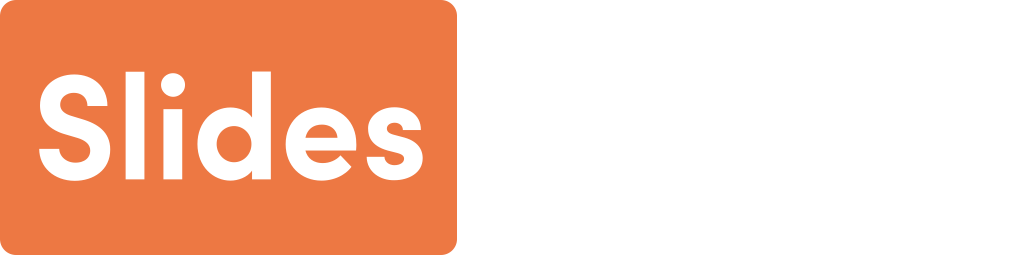 This presentation template is free
for everyone to use thanks to the following:

SlidesCarnival for the presentation
template Pixabay, Pexels for
the photos
Happy Designing!